Towards a theory ofuncertainty assessmentin hydrological modelling

Alberto Montanari
Department DICAM – University of Bologna
alberto.montanari@unibo.it
Premise: the problem is not new....
“It seems to me that the condition of confidence or otherwise forms a very important part of the prediction, and ought to find expression”.
	W.E. Cooke, weather forecaster in Australia, 1905

Hydraulic Engineers (fathers of hydrology) have been always well aware of uncertainty.

Allowance for freeboards (safety factors) was always used to account for uncertainty in hydraulic engineering design.

Expert judgement has been the main basis for hydrological 
	uncertainty assessment in the past and will remain an 
	essential ingredient in the future.

Uncertainty in hydrology will never be eliminated
	(Koutsoyiannis et al., 2009). Need to account for it when estimating
	design variables.
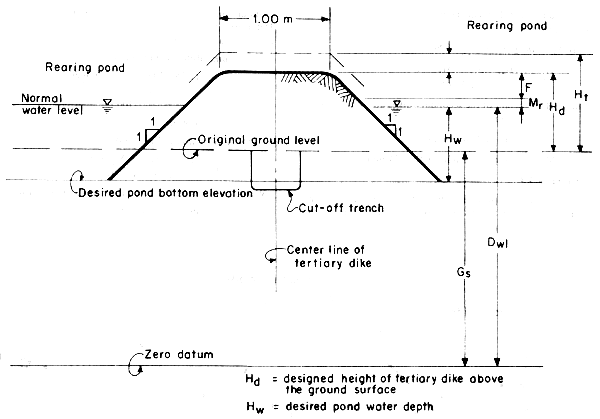 Uncertainty in hydrology today: a fashion?

Google search for:
“hydrology”:					34.800.000
“uncertainty” + “hydrology”:			2.210.000
							6.4% of “hydrology
							6.8% of “uncertainty”
ISI Web of Knowledge search in paper titles:
“hydrol*”:					46.123
“uncertainty” and “hydrol*”:			139

Most cited papers:
Beven K., Prophecy, reality and uncertainty in distributed hydrological modeling, Advances in water resources, 16, 41-51, 1993 (353 citations)
Vrugt J.A., Gupta H.V., Bouten W., Sorooshian S., A Shuffled Complex Evolution Metropolis algorithm for optimization and uncertainty assessment of hydrologic model parameters, Water Resources Research, 39, 1201, 2003 (167 citations)
Deliverables obtained by research activityon uncertainty in hydrology
The working group on uncertainty of the International Association of Hydrological sciences considered 25 methods for uncertainty assessment in hydrology in 2004 
	(http://www.es.lancs.ac.uk/hfdg/uncertainty_workshop/uncert_methods.htm)

Matott et al. (Water Resources Research, 2009) report 52 methods.

Many commentaries: uncertainty assessment triggered several discussions.

Key issue: is statistical theory the appropriate tool to estimate uncertainty?
Drawbacks
Research activity poorly structured.
Lack of clarity about the research questions and related responses.
Need for a comprehensive theory clarifying how design variables are estimated.
What are the basic elements of a theory?
In science, the term "theory" is reserved for explanations of phenomena which meet basic requirements about the kinds of empirical observations made, the methods of classification used, and the consistency of the theory in its application among members of the class to which it pertains. A theory should be the simplest possible tool that can be used to effectively address the given class of phenomena. 

Basic elements of a theory:
Subject.
Definitions.
Axioms or postulates (assumptions).
Basic principles.
Theorems.
Models.
…..

Important: a theory of a given subject is not necessarily unique
Towards a theory of uncertainty assessment in hydrology
Main subject: estimating the uncertainty of a design variable obtained through a hydrological model (global uncertainty).

Side subjects: estimating data uncertainty (rainfall, river flows etc.), parameter uncertainty, model structural uncertainty, calibration, validation…. and more.

Two basic assumptions:

We assume that global uncertainty is estimated through statistics and probability.
This is not the only possible way to estimate uncertainty. Zadeh (2005) proposed to introduce a Generalized Theory of Uncertainty (GTU) encompassing all the possible methods to assess uncertainty, including probability theory and fuzzy set theory. Fuzzy set theory, in particular possibility theory, is an interesting opportunity for hydrology.

We assume that global uncertainty only includes:
		- Data uncertainty
		- Model parameter uncertainty
		- Model structural uncertainty
Towards a theory of uncertainty assessment in hydrology
Propagation of uncertainties: scheme
Uncertain calibration data
Uncertain input data
Uncertain prediction f(Qo) (Confidence bands)
Model error
p(x)
p(x)
p(x)
p(x)
p(x)
p(x)
p(x)
Uncertain Parameters
Uncertain output
f(Qp)
Uncertain Model
(multiple models)
Towards a theory of uncertainty assessment in hydrology
Propagation of uncertainties: analytics
Estimation of prediction uncertainty:
	- Qo		true (unknown) value of the hydrological variable to be predicted
	- Qp(e,I,i)	corresponding output by the model, conditioned by 			model i, model parameter vector e and input data vector I
	- Assumptions:
		1) a number N of models is considered to form the model space;
		2) input data uncertainty and parameter uncertainty are independent.
- Th.: probability distribution of Qo (Zellner, 1971; Stedinger et al., 2008):
where wi is the weight assigned to each model, which corresponds to the probability of the model to provide the best predictive distribution. It depends on the considered models and data, parameter and model structural uncertainty.
Towards a theory of uncertainty assessment in hydrology
Setting up a model: Probability distribution of Qo (Zellner, 1971; Stedinger et al., 2008)
Symbols:
	- Qo		true (unknown) value of the hydrological variable to be predicted
	- Qp(e,I,i)	corresponding output by the model	
	- N		Number of considered models
	- e		Prediction error 
	- e		Model parameter vector
	- I		Input data vector
	-wi		weight attributed to model i
Important:
	- parameter uncertainty vanishes for increasing sample size
	- f(Qp+e) and wi depend on model structural uncertainty (among others)
Towards a theory of uncertainty assessment in hydrology
Setting up a model: Propagation of uncertainties - numerical integration
Problem: to evaluate integrals and derivatives. Analytical complexity makes stochastic (Monte Carlo) integration convenient.
Repeat j times
Pick up a model i in the model space, accordingly to probabilities wi
Compute model output Qp, estimate f(e) and generate k realisations from probability distribution f(Qp+e|e,I,i)
Obtain k ∙ j realisations of Qo and infer the related probability distribution
Pick up a parameter vector e from the model parameter space accordingly to probability f(e)
Pick up a input data vector accordingly to probability f(I)
p(x)
Problems:
computational demands;
estimate  wi, f(e), f(I) and f(Qp+e|e,I,i)
Towards a theory of uncertainty assessment in hydrology
Setting up a model: Propagation of uncertainties - numerical integration
Monomodel version
No data uncertainty
Obtain k ∙ j realisations of Qo and infer the related probability distribution
Obtain  j points lying on f(Q0) and infer the related probability distribution
Compute model output Qp, and generate  k realisations from probability distribution f(Qp+e|e)
Repeat j times
p(x)
Pick up a parameter vector e from the model parameter space accordingly to probability f(e)
Input data vector
(certain)
Problems:
computational demands;
estimate  f(e) and f(Qp+e)
Placing existing techniques into the theory’s framework
Generalised Likelihood Uncertainty Estimation (GLUE; Beven and Binley, 1992):

The most used method for uncertainty assessment in hydrology:
	 Google Scholar search for “Generalised likelihood uncertainty”: 350 papers

It has often been defined as an “informal” statistical method

Criticised for being subjective and therefore not coherent (Christensen, 2004; Montanari, 2005; Mantovan and Todini, 2006; Mantovan et al., 2007)

Improved and successfully applied by many Italian researchers (Aronica et al., 2002; Borga et al., 2006; Freni et al., 2009)
Placing existing techniques into the theory’s framework
Generalised Likelihood Uncertainty Estimation (GLUE)
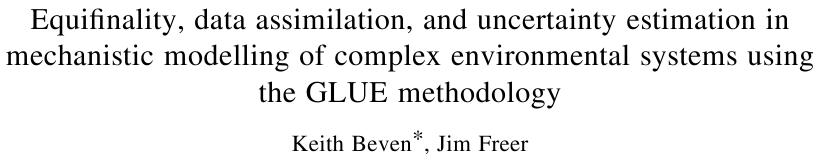 f(Q0) is computed by rescaling an informal likelihood measure for the model (usually a goodness of fit index)
Beven and Freer, 2001
Compute model output Qp, compute model likelihood L(e) and obtain a realisation from f(Qp+e|e)
Repeat j times
Obtain  j points lying on f(Q0) and infer the related probability distribution
Pick up a parameter vector from the model parameter space accordingly to probability f(e)  (uniform distribution is often used)
Input data vector
(certain)
p(x)
Problems:
computational demands;
informal likelihood and rescaling method are subjective
Placing existing techniques into the theory’s framework
Bayesian Forecasting systems (BFS; Krzysztofowicz, 2002):

Described in a series of papers by Krzysztofowicz and others published from 1999 to 2004.


It has been conceived to estimate the uncertainty of a river stage (or river flow) forecast derived through a rainfall forecast and a hydrological model as a mean to transform precipitation into river stage (or river flow).

Basic assumption: dominant source of uncertainty is rainfall prediction. Parameter uncertainty and data uncertainty implicitly accounted for.

Examples of application in Italy (Biondi et al., 2010; Biondi and De Luca, 2010; this session)
Placing existing techniques into the theory’s framework
Bayesian Forecasting System (BFS)
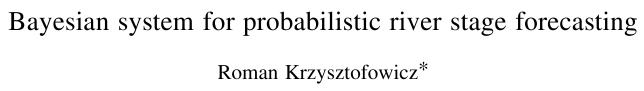 f(Q0|QP) is computed by assuming that  f(Q0,QP) is bivariate meta-Gaussian
Krzysztofowicz, 2002
Compute model output Qp, and compute f(Q0| QP) from historical model runs
p(x)
Obtain f(Q0)
Parameter vector
(certain)
Input data vector
(certain)
Problems:
The bivariate meta-Gaussian distribution hardly provides a good fit
Placing existing techniques into the theory’s framework
First-order reliability method (FORM).

Second-order reliability method (FORM).

Point-estimate methods (Tsai & Franceschini, 2005; Franceschini & Marani, 2010)

Bayesian model averaging (BMA).

Formal Bayesian methods (Todini, several papers; Zambano & Bellin, in preparation).

Multimodel ensemble methods.

Variance decomposition methods (Willems, 2010; presented in this session).

Data assimilation methods (Baroncini & Castelli, 2010; presented in this session).

Meta-Gaussian method (Montanari & Brath, 2004; Montanari & Grossi, 2008)
Conclusions and ways forward
Uncertainty assessment in hydrology needs to be framed in the context of a geralised theory for the estimation of uncertain design variables.

Theory should make reference to statistical basis, although other solutions present interesting features (fuzzy set theory).

Hydrology frequently works under conditions of data scarcity. This implies that statistical assumptions may prove to be weak, therefore making expert knowledge evaluation of the results necessary.

The Italian community could strengthen its contribution to this subject even more. Uncertainty estimation in hydrology needs contributions from engineers, to better structure the theory and convey the results.

Uncertainty in hydrology will never be eliminated and we have to honestly admit that uncertainty estimation could be impossible in some cases (data scarcity).
References

Aronica, G., Bates, P.D., Horritt, M.S., Assessing the uncertainty in distributed model predictions using observed binary pattern information within GLUE, Hydrol. Process. 16, 2001– 2016, 2002.
Beven, K.J., Binley, A.M., The future of distributed models: model calibration and uncertainty prediction. Hydrological Processes 6: 279–298, 1992.
Biondi, D., Versace, P., Sirangelo, B., Uncertainty assessment through a precipitation dependent hydrologic uncertainty processor: An application to a small catchment in southern Italy. J. Hydrol., doi:10.1016/j.jhydrol.2010.03.004, 2010.
Biondi, D., De Luca, D.L., A Bayesian approach for real-time flood forecasting, Atti del XXXII Convegno Nazionale di Idraulica e Costruzioni Idrauliche, Palermo, 14-17 settembre 2010.
Borga, M., Degli Esposti, S., Norbiato, D., Influence of errors in radar rainfall estimates on hydrological modeling prediction uncertainty, Water Resources, Research, 42, W08409, 2006.
Christensen, S., A synthetic groundwater modelling study of the accuracy of GLUE uncertainty intervals, Nordic Hydrology, 35, 45–59, 2003.
Franceschini, S., Marani, M., Assessing the uncertainty in hydrologic response evaluations via point-estimate methods, Atti del XXXII Convegno Nazionale di Idraulica e Costruzioni Idrauliche, Palermo, 14-17 settembre 2010.
Freni, G., Mannina, G., Viviani, G., Uncertainty assessment of an integrated urban drainage model, Journal of Hydrology, 373, 392–404, 2009.
Koutsoyiannis, D., A random walk on water, Hydrology and Earth System Sciences, 14, 585–601, 2010.
Koutsoyiannis, D., Makropoulos, C., Langousis, A., Baki, S., Efstratiadis, A., Christoﬁdes, A., Karavokiros, G., Mamassis, N., HESS Opinions: “Climate, hydrology, energy, water: recognizing uncertainty and seeking sustainability”, Hydrology and Earth System Sciences, 13, 247–257, 2009.
Krzysztofowicz, R., Bayesian system for probabilistic river stage forecasting, Journal of Hydrology, 268, 16–40, 2002.
Mantovan , P., Todini, E. , Hydrological Forecasting Uncertainty Assessment: Incoherence of the GLUE methodology. Journal of Hydrology, 330, 368–381, 2006.
Mantovan, P., Todini, E., Martina, M.L.V., Reply to comment by Keith Beven, Paul Smith and Jim Freer on “Hydrological forecasting uncertainty assessment: Incoherence of the GLUE methodology”, Journal of Hydrology, 338, 319-324, 2007.
Matott, L.S., Babendreier, J.E., Purucker, S.T., Evaluating uncertainty in integrated environmental models: A review of concepts and tools. Water Resources Research, 45, W06421, doi:10.1029/2008WR007301, 2009.
Montanari, A ., Large sample behaviors of the generalized likelihood uncertainty estimation (GLUE) in assessing the uncertainty of rainfall-runoff simulations. Water Resources Research, 41, W08406, doi:10.1029/2004WR003826, 2005.
Montanari, A., Brath, A., A stocastic approach for assessing the uncertainty of rainfall-runoff simulations. Water Resources Research, 40, W01106, doi:10.1029/2003WR002540, 2004.
Montanari, A., Grossi, G., Estimating the uncertainty of hydrological forecasts: A statistical approach. Water Resources Research, 44, W00B08, doi:10.1029/2008WR006897, 2008. 
Tsai, C. W.,  Franceschini, S. Evaluation of probabilistic point estimate methods in uncertainty analysis for environmental engineering applications, Journal of Environmental Engineering, 131, 387-395, 2005.
Stedinger, J.R., Vogel, R.M., Lee, S.U., Batchelder, R., Appraisal of the generalized likelihood uncertainty estimation (GLUE) method. Water Resources Research, 44, W00B06, doi:10.1029/2008WR006822, 2008. 
Zadeh, L.A., Toward a generalized theory of uncertainty (GTU)––an outline. Information Sciences, 172, 1–40, 2005.
Zellner, A., An introduction to Bayesian inference in econometrics, Wiley, 1971.
Acknowledgements
Special thanks are addressed to:

The organizers, and in particular Prof. Mario Santoro, for the invitation to deliver this talk.

Demetris Koutsoyiannis and Guenter Bloeschl for providing very useful advices, besides sincere friendship.

All the colleagues with whom I had the opportunity to discuss about uncertainty and hydrology in general.

The Italian hydrological and hydraulic engineering community for always providing scientific inspiration and support.

ALL OF YOU FOR YOUR ATTENTION!